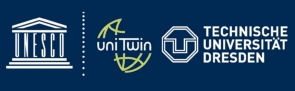 Young scientist’s workshop on
UNESCO World Heritage and the 
Sustainable Development Goals
UNESCO Chair in International Relations
TU Dresden, February 4, 2019
COLONIAL HISTORY, LOCAL CULTURE AND COMMUNITY LIVELIHOODS. Shared Heritage and the Sustainable Development Goals in Iringa, Tanzania.
Jan Küver
BTU Cottbus-Senftenberg/University of Iringa
jkuever@fahariyetu.net
ZOOMING INTO IRINGA
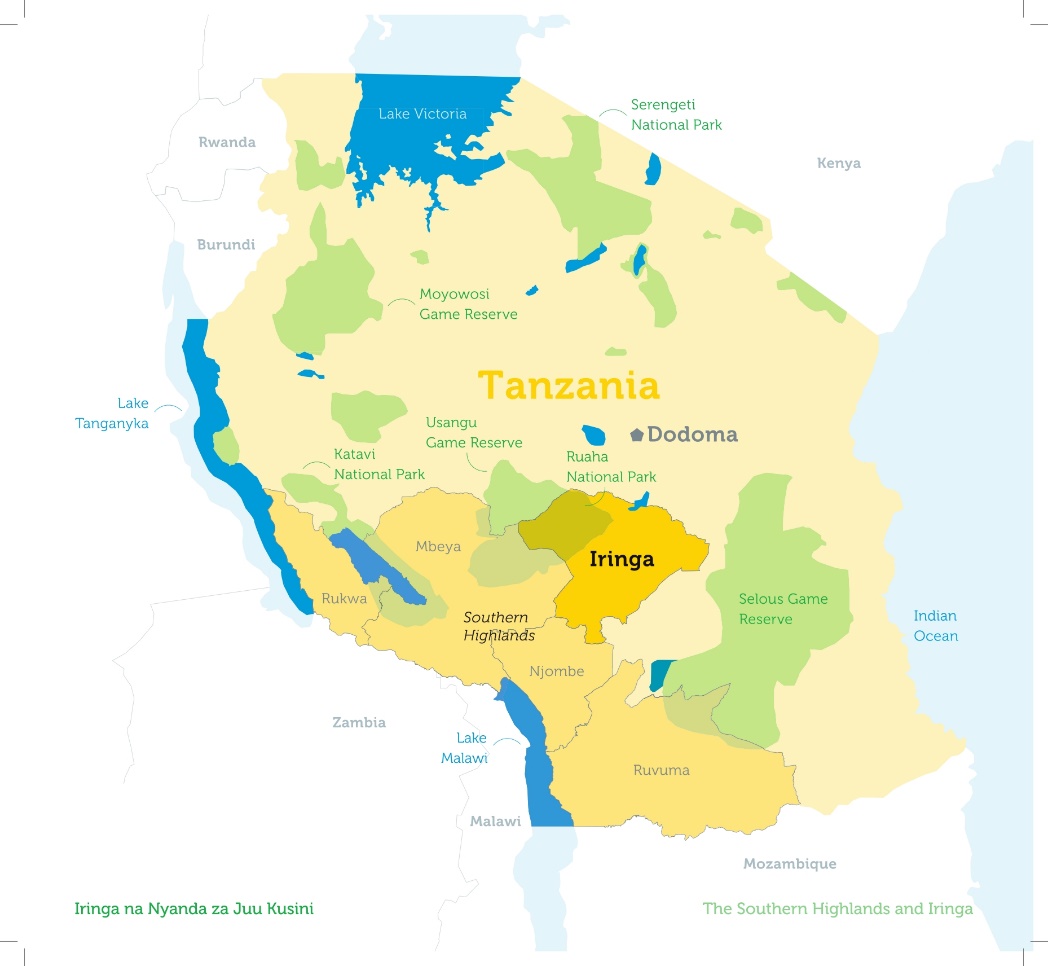 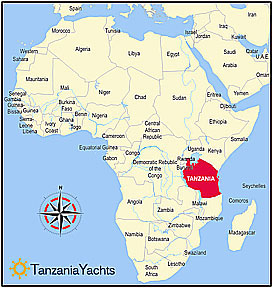 Higland plateau of 1500-2000 m
Population Iringa Region approx. 1 Million
Population Iringa Town approx. 150.000
Wildlife tourism and historical/cultural heritage sites
IRINGA HERITAGE RESOURCES
Outstanding heritage to develop: Pre-colonial history and anti-colonial resistance
Formation of the Hehe Kingdom and expansion to current borders
Peak of power under Chief Mkwawa and centralization in fortified „Old Iringa“
The German-Hehe wars: Annihilation of the first „Schutztruppen-“expedition, shelling and fall of „Old Iringa“, establishment of German „New Iringa“, guerilla resistance, death of Mkwawa, 
Contemporary traces, sites and buildings of „shared history“
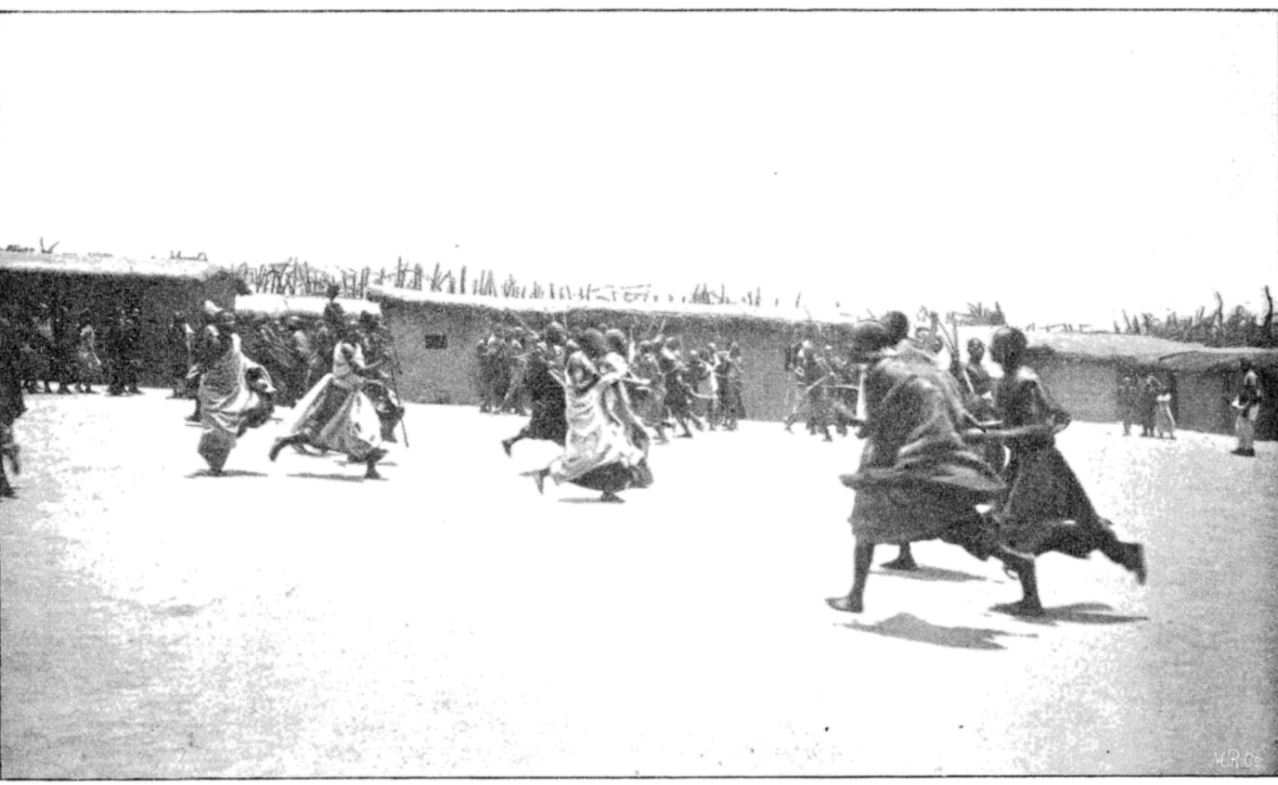 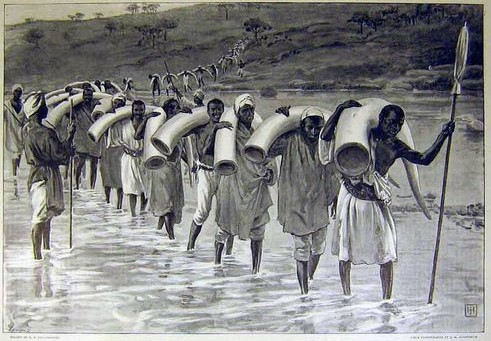 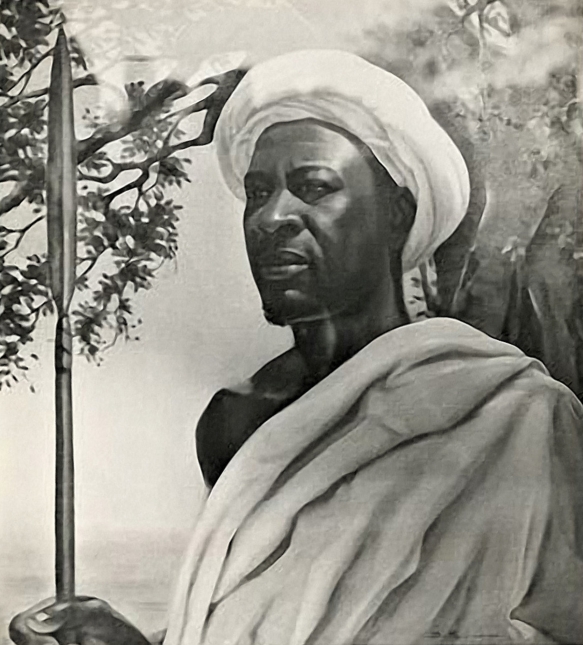 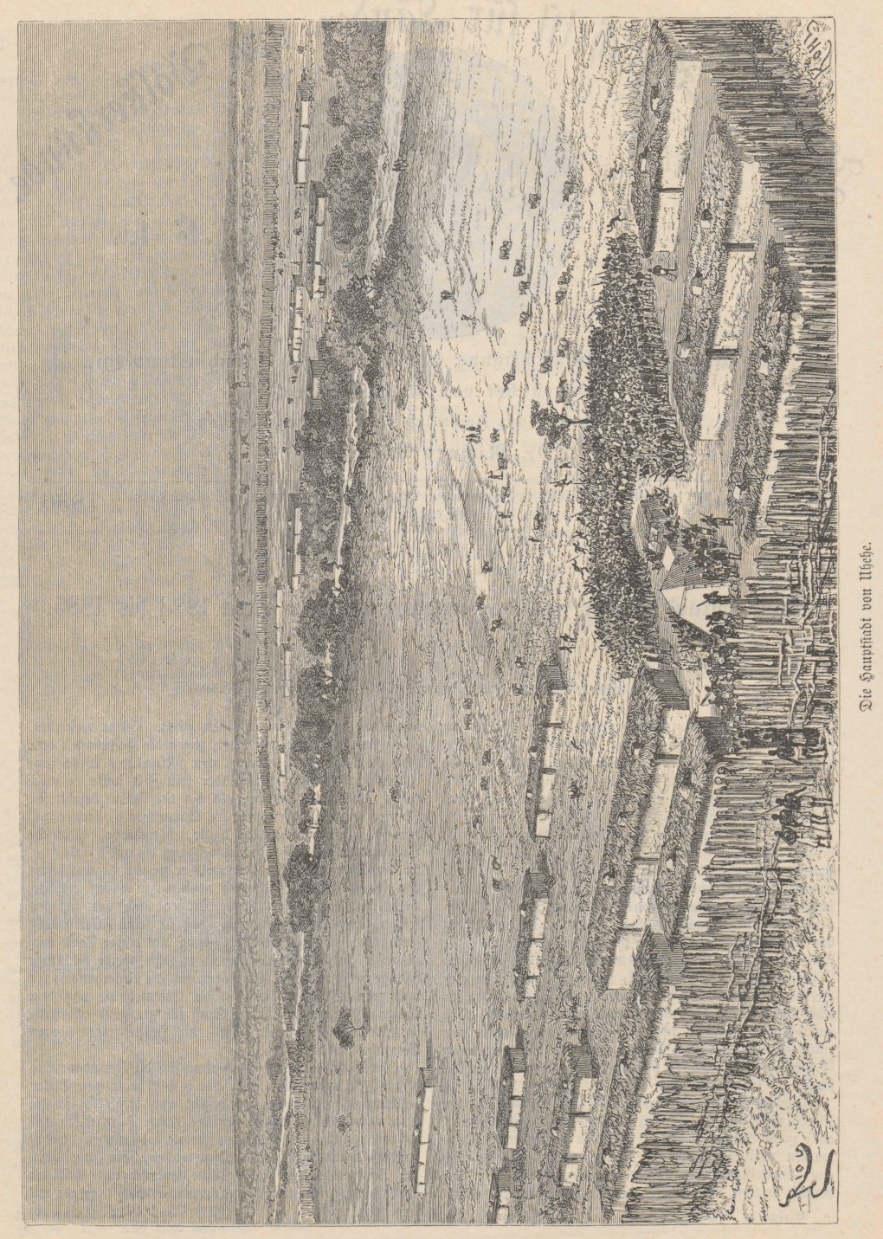 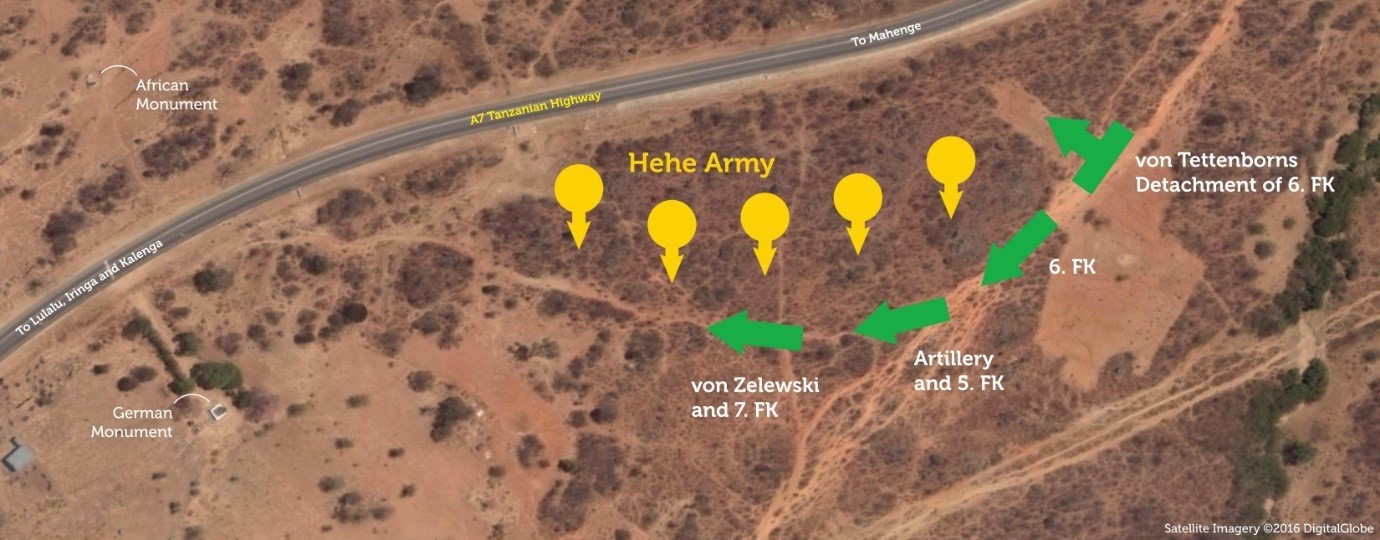 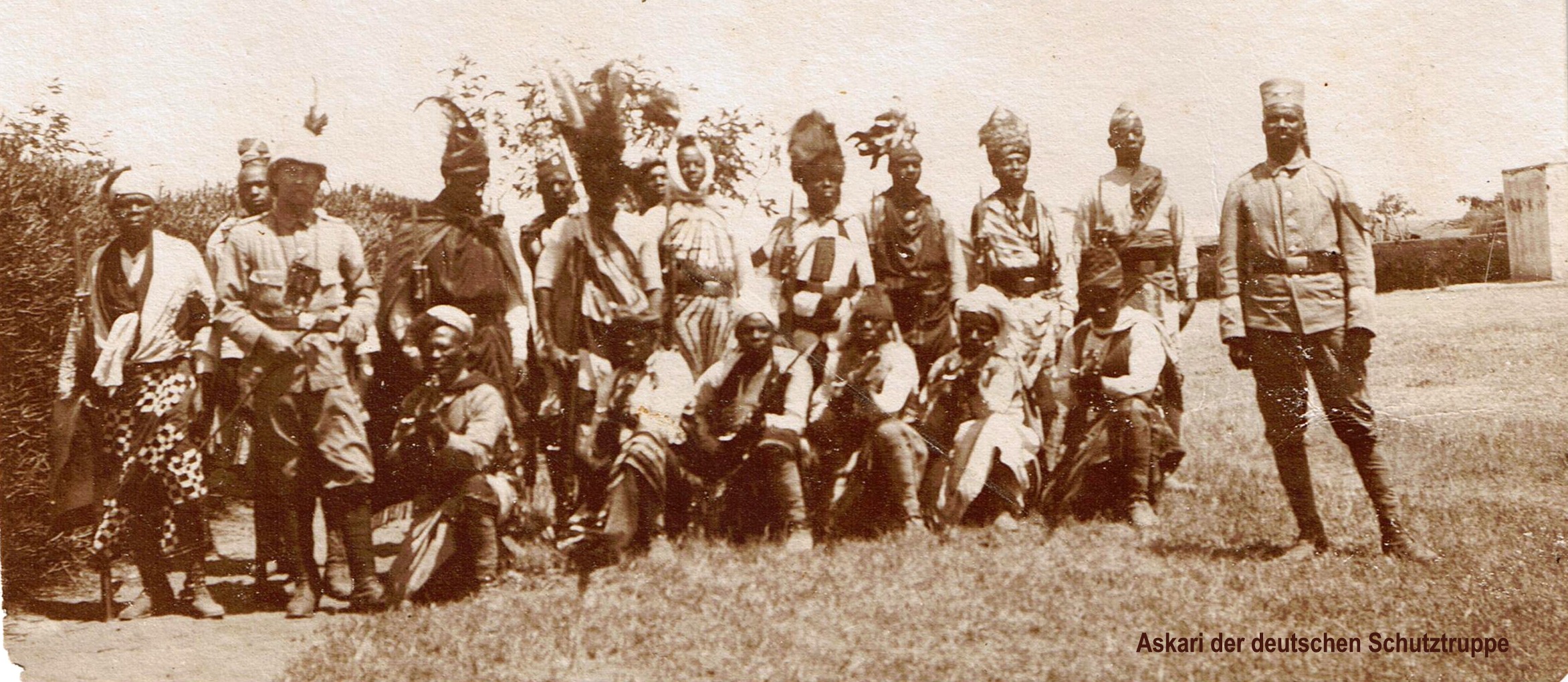 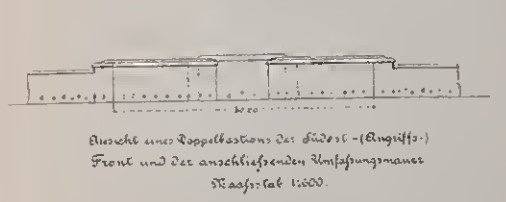 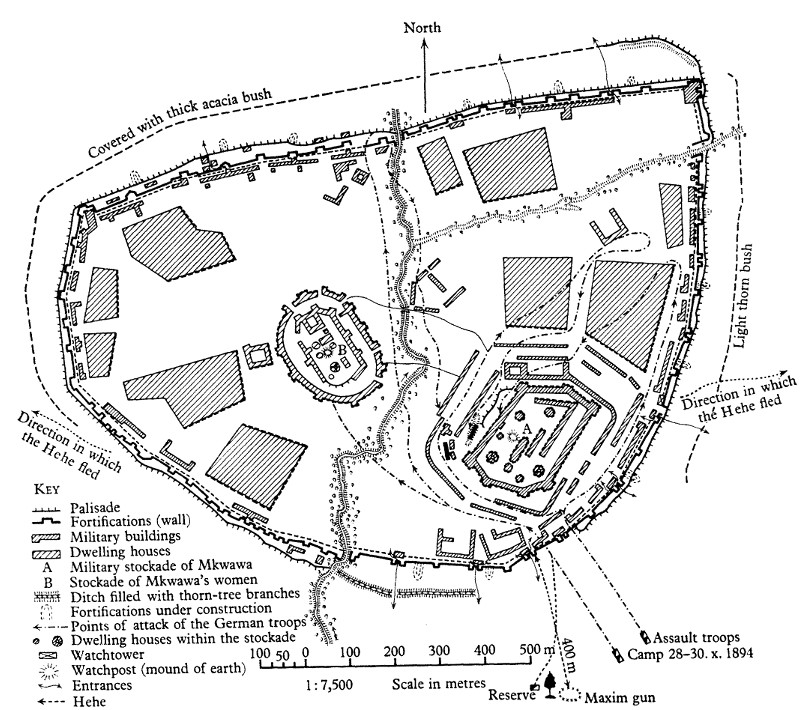 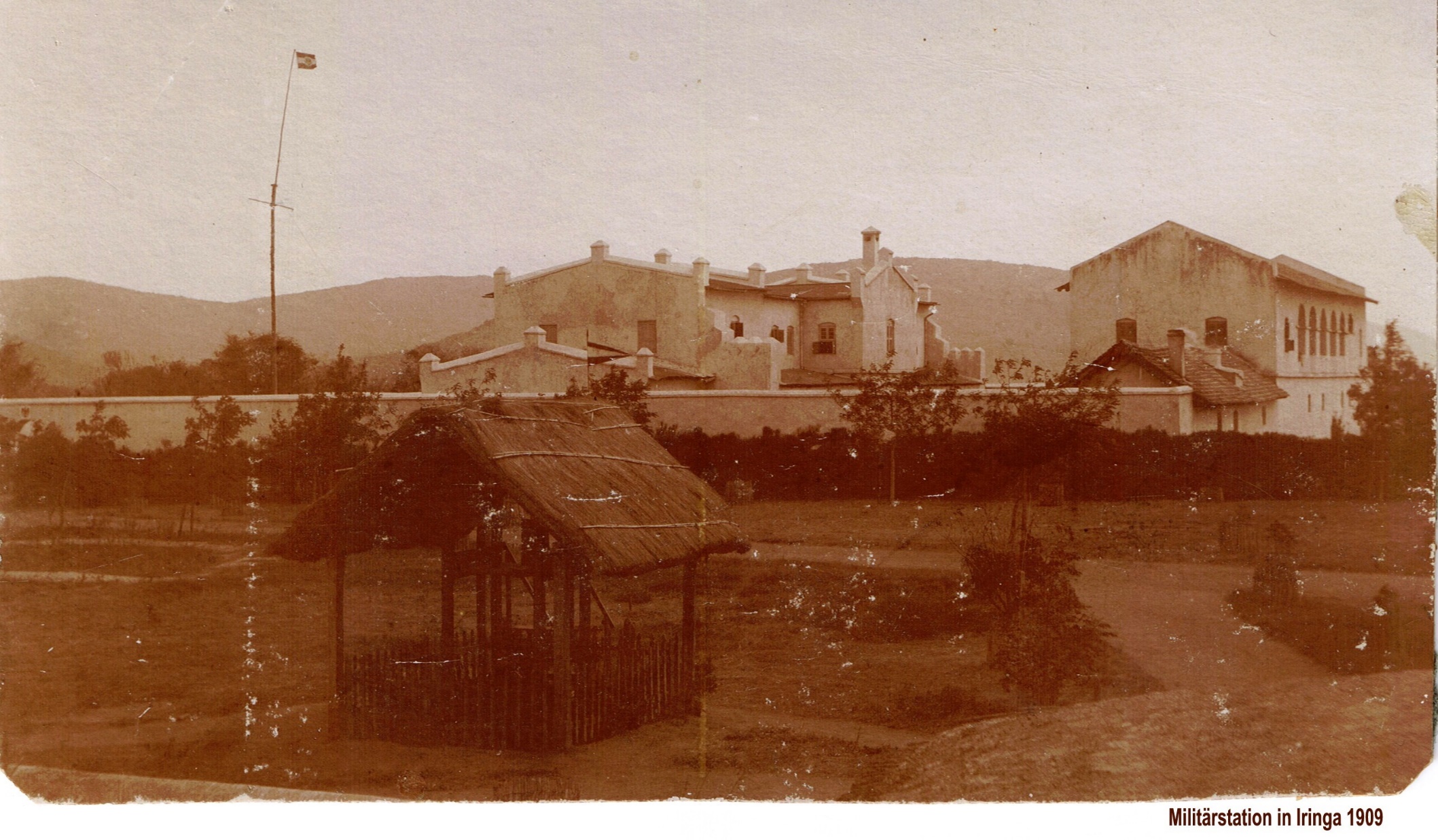 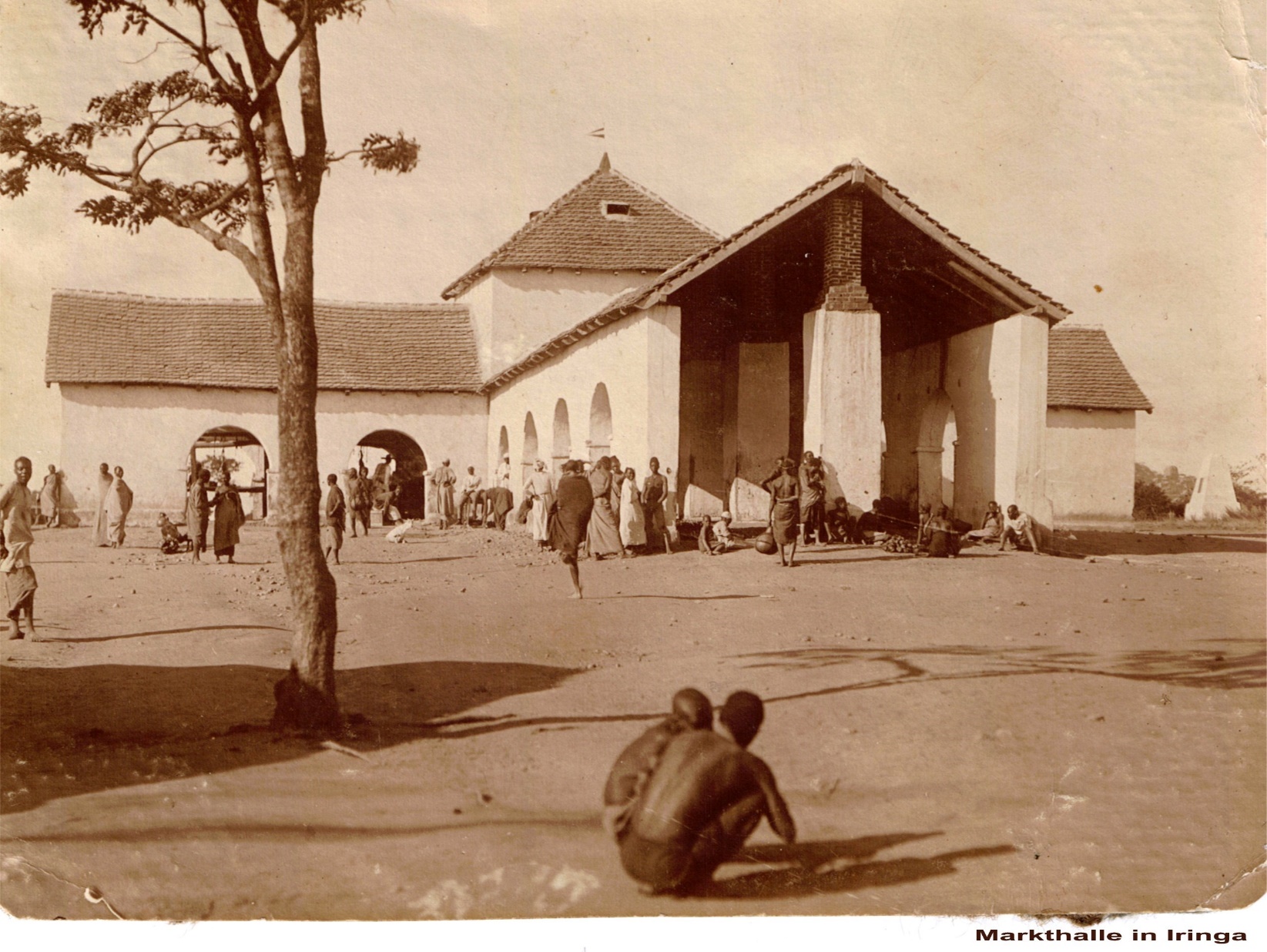 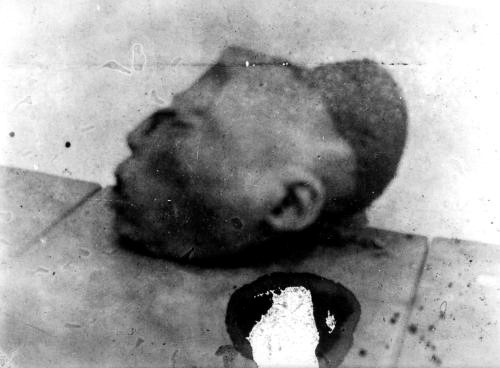 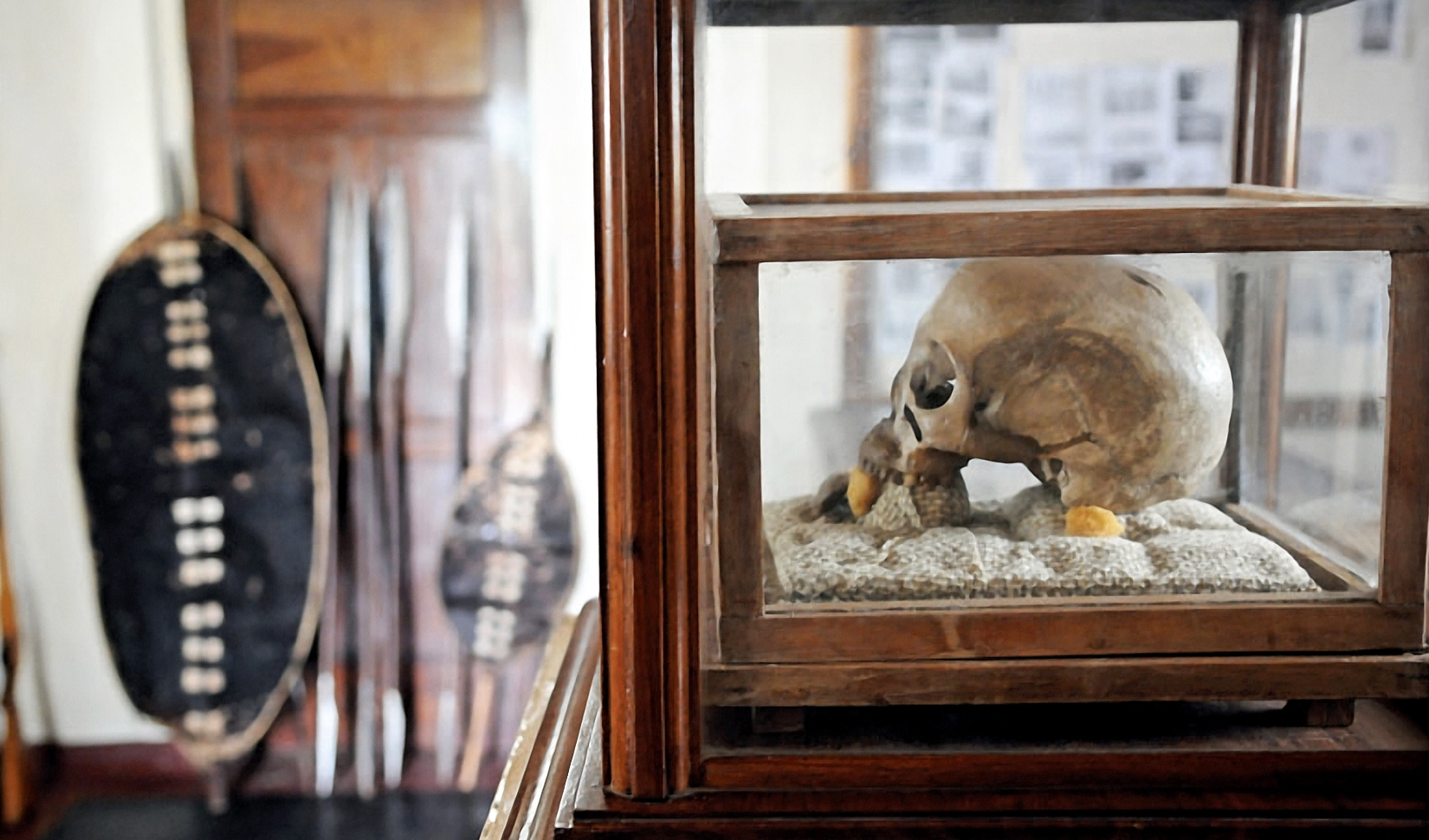 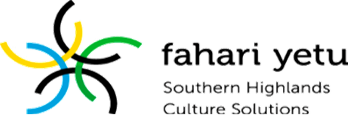 TANGIBLE SPACE CONSERVATION
IRINGA BOMA REGIONAL MUSEUM
History of the building: Hospital for Europeans (German), regional administration (British), district administration (independent Tanzania)
Restoration with EU-funding
Museum establishment in collaboration with University of Iringa, National Museum of Tanzania, European consultant
Other activities and services: Café/restaurant, conference room, cultural events
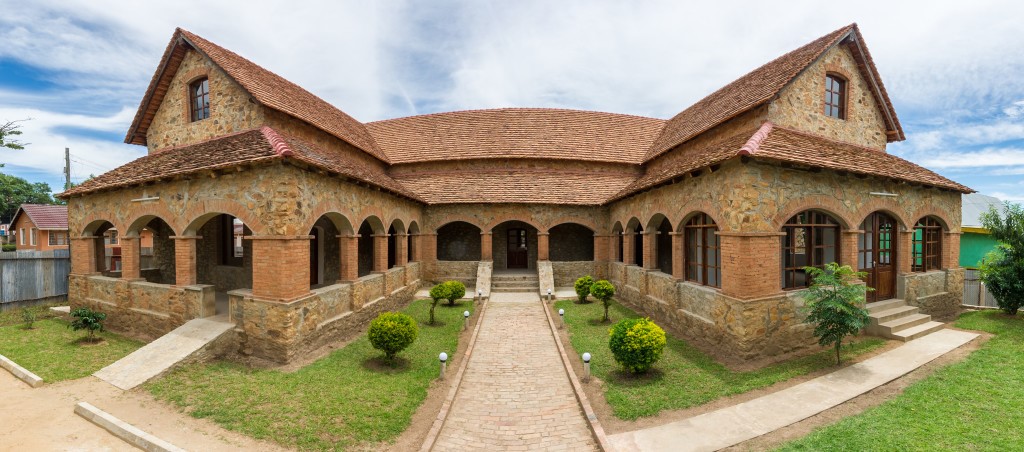 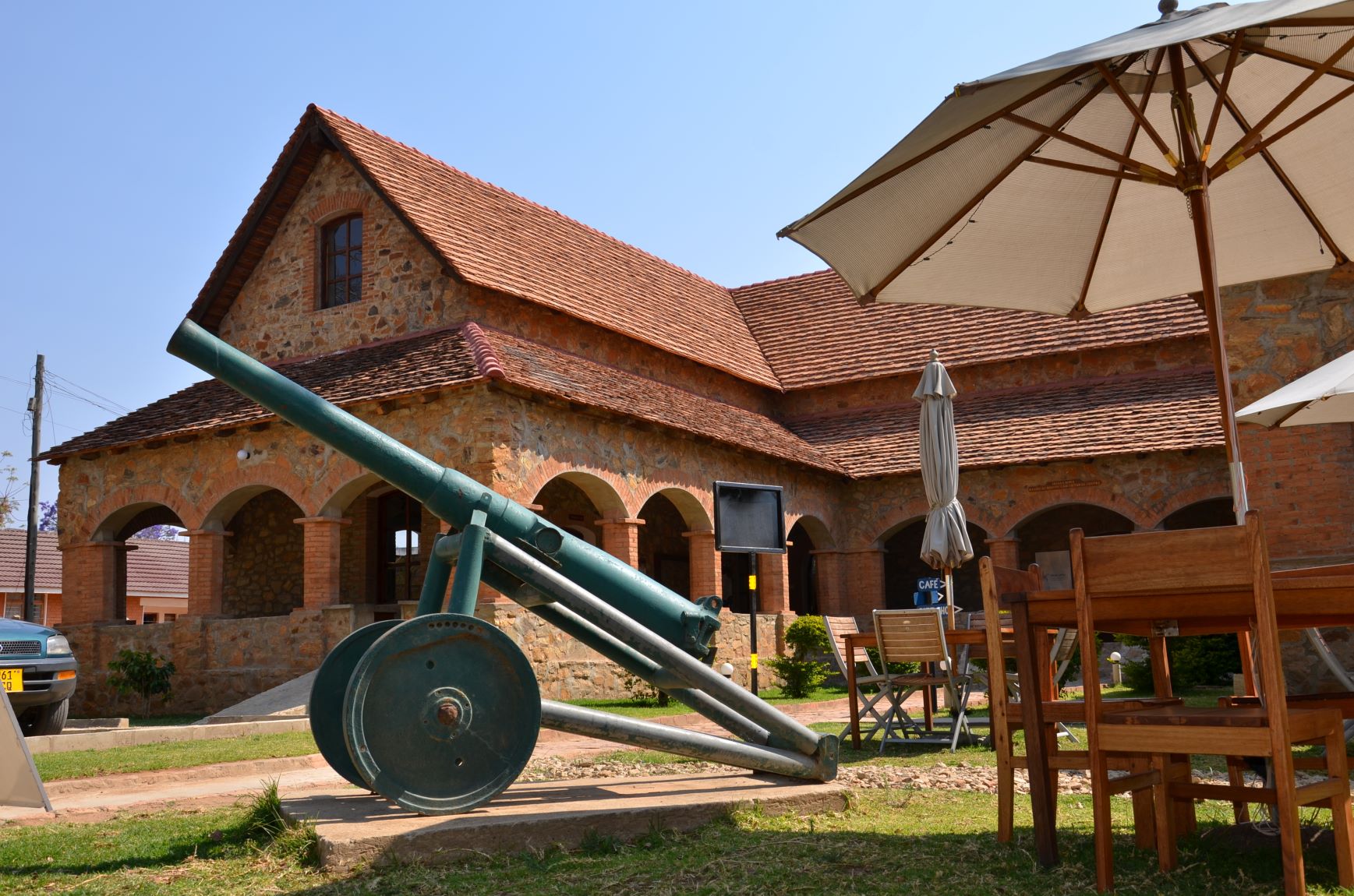 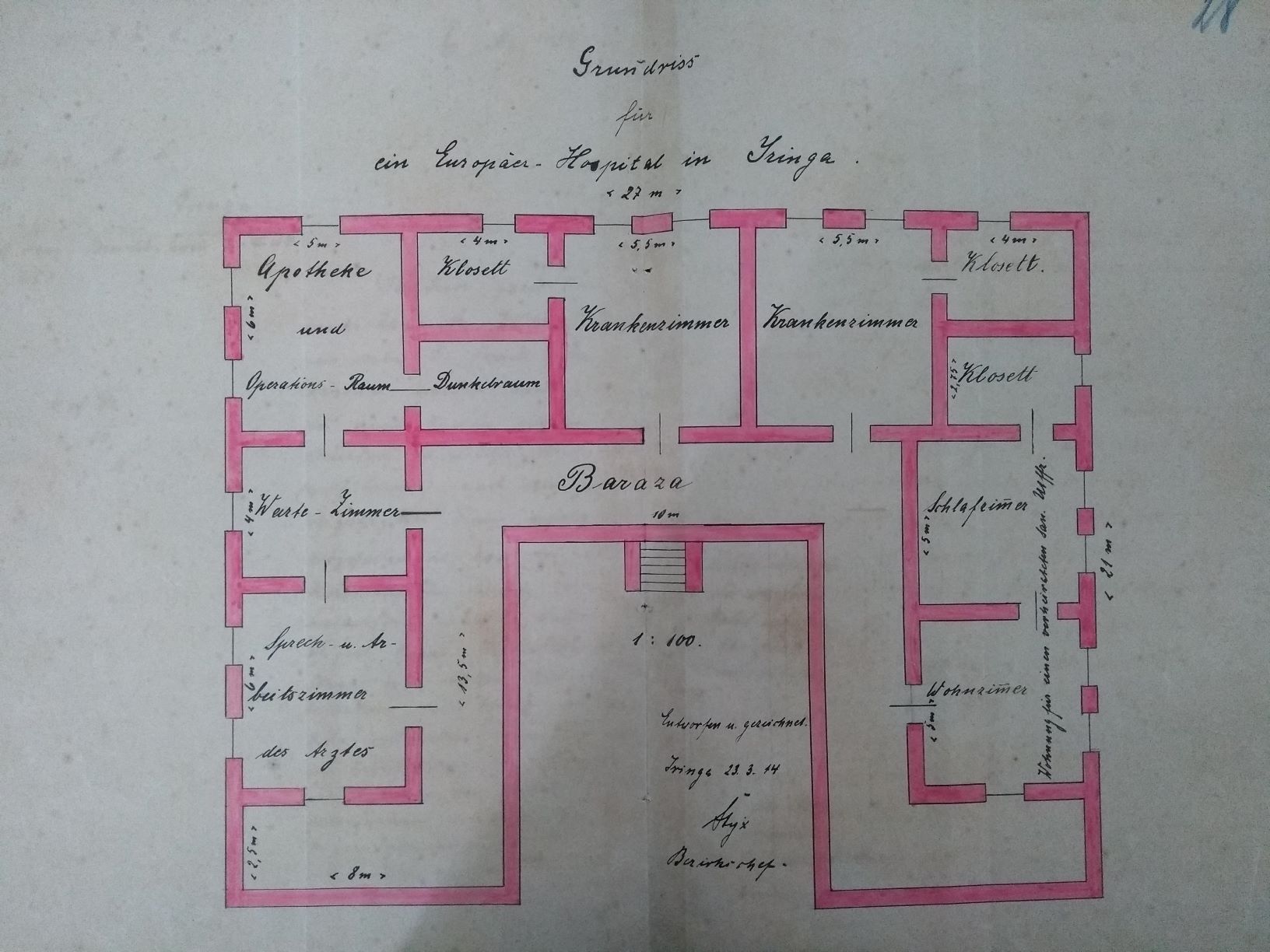 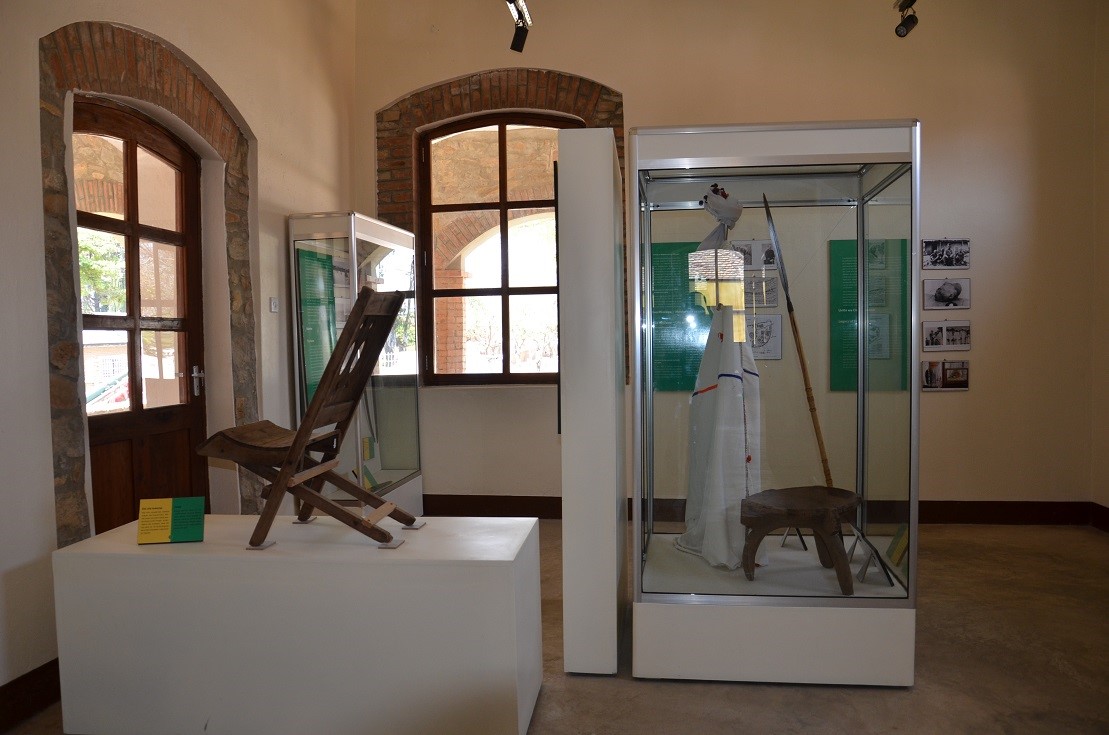 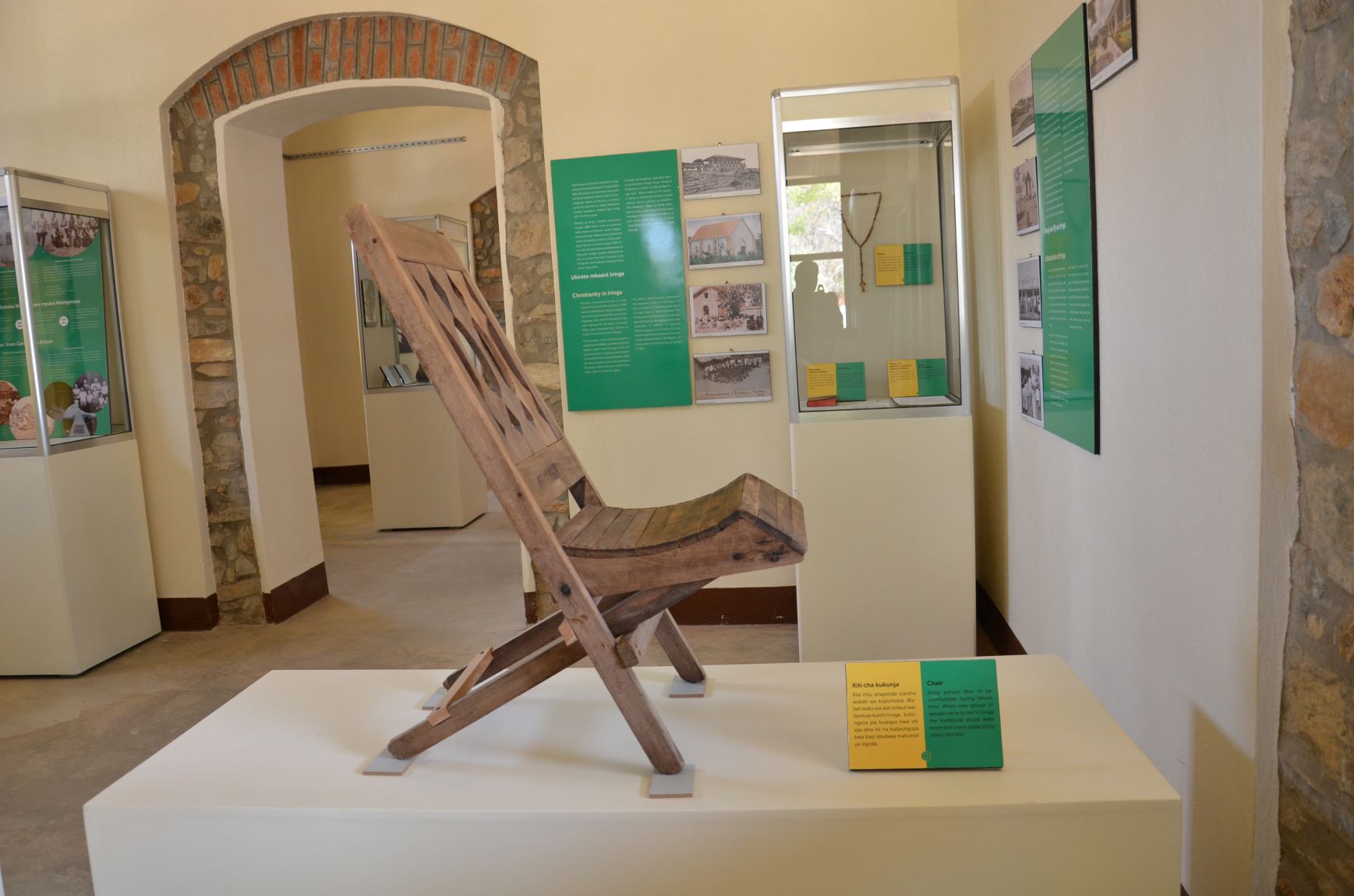 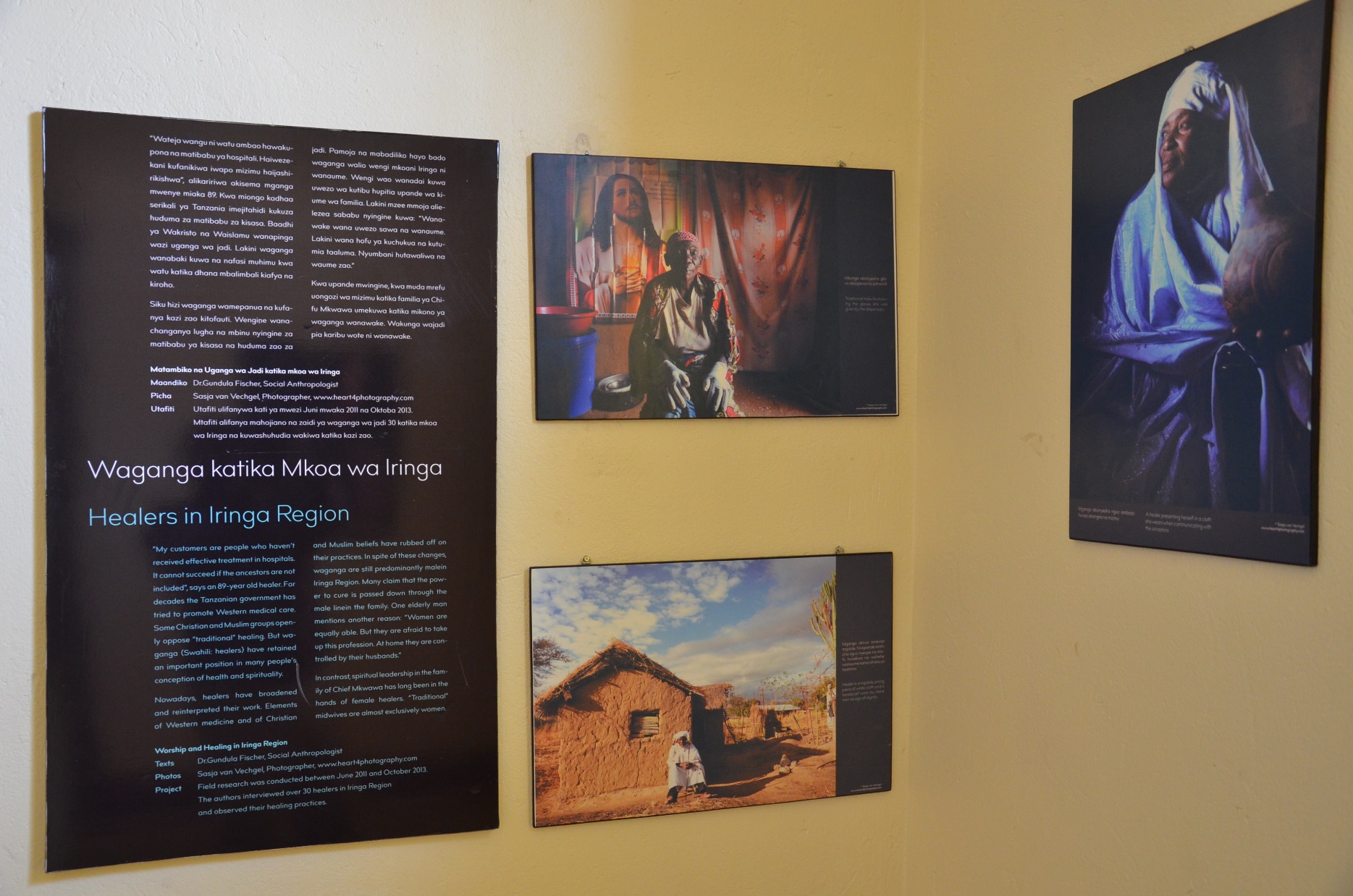 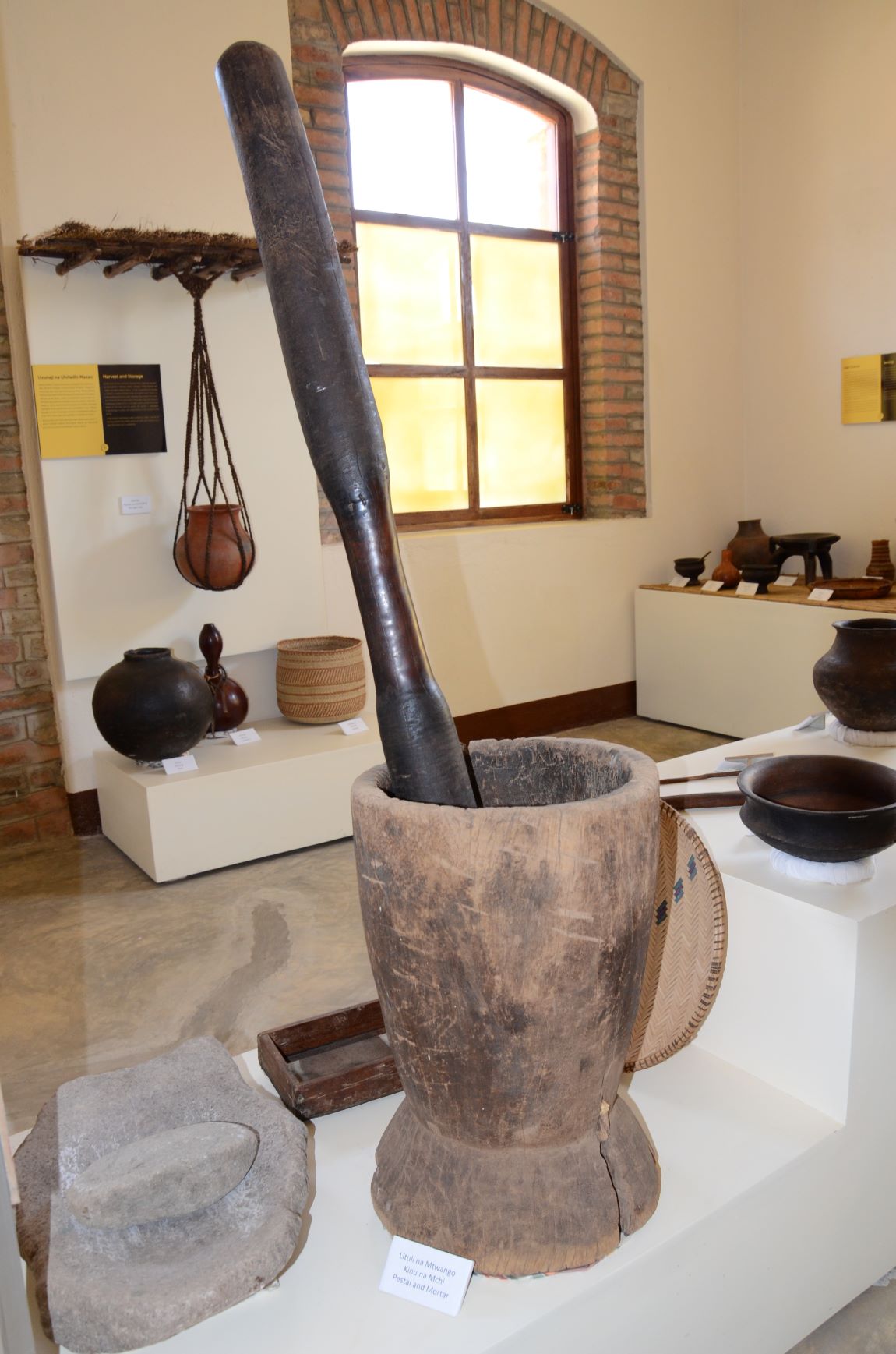 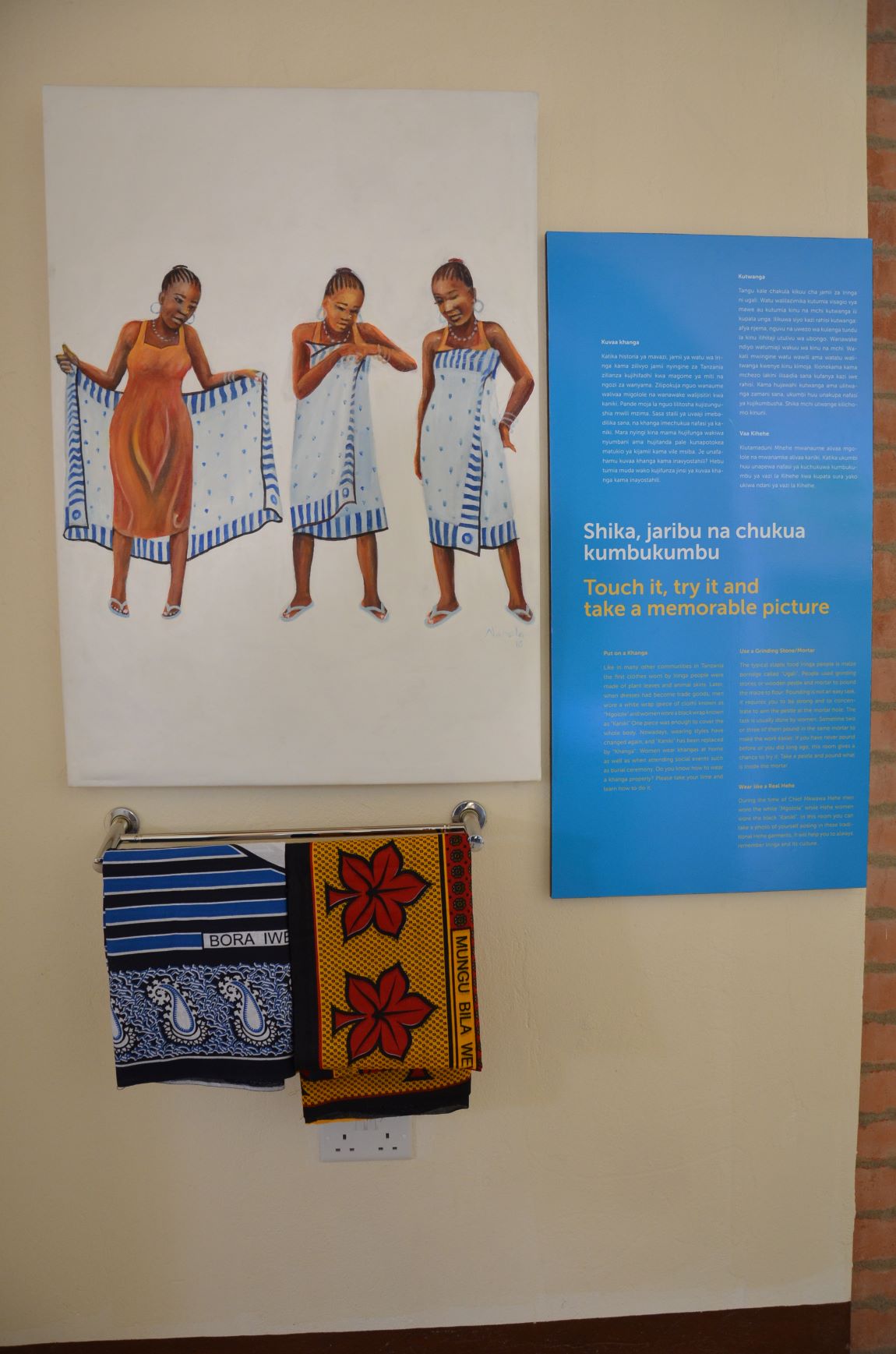 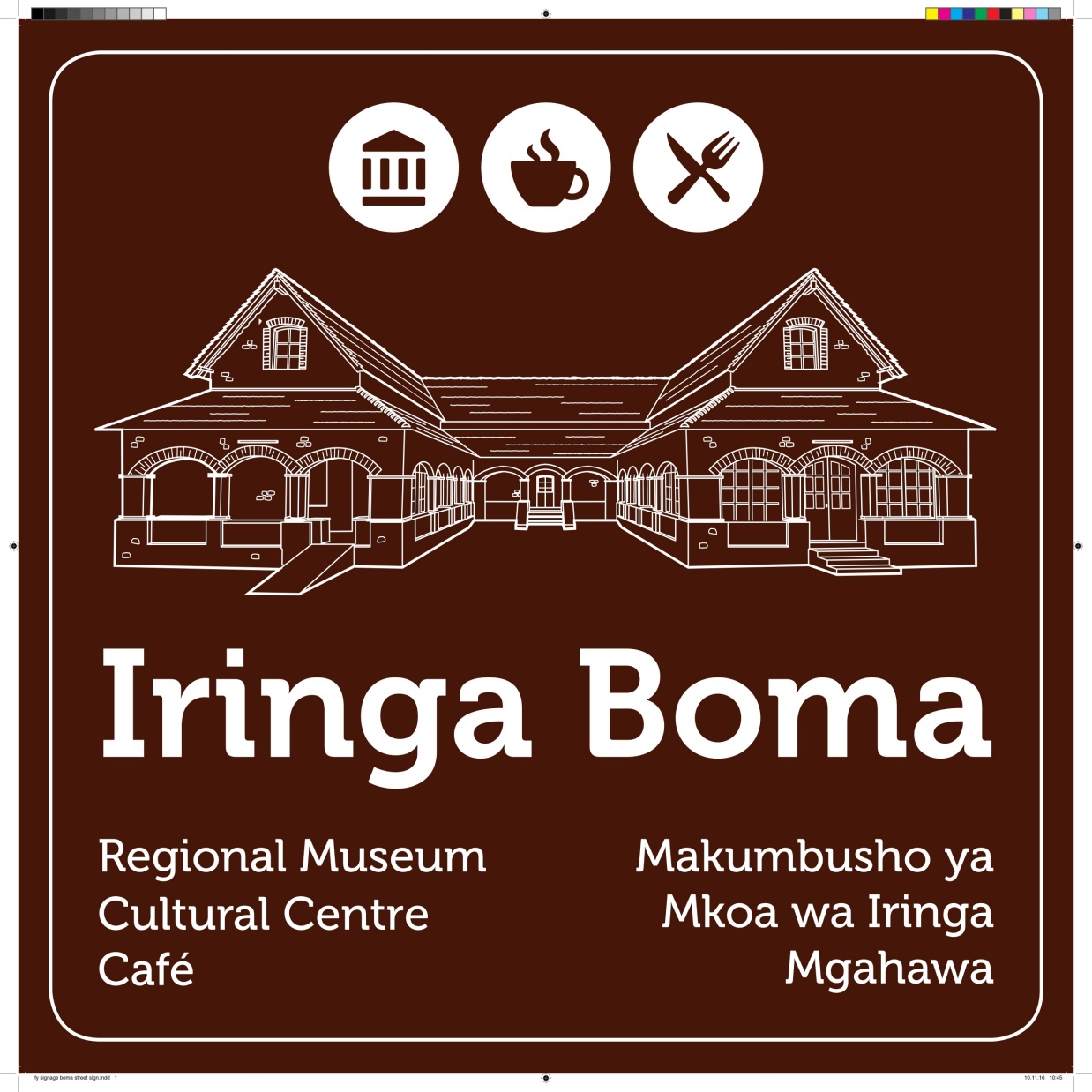 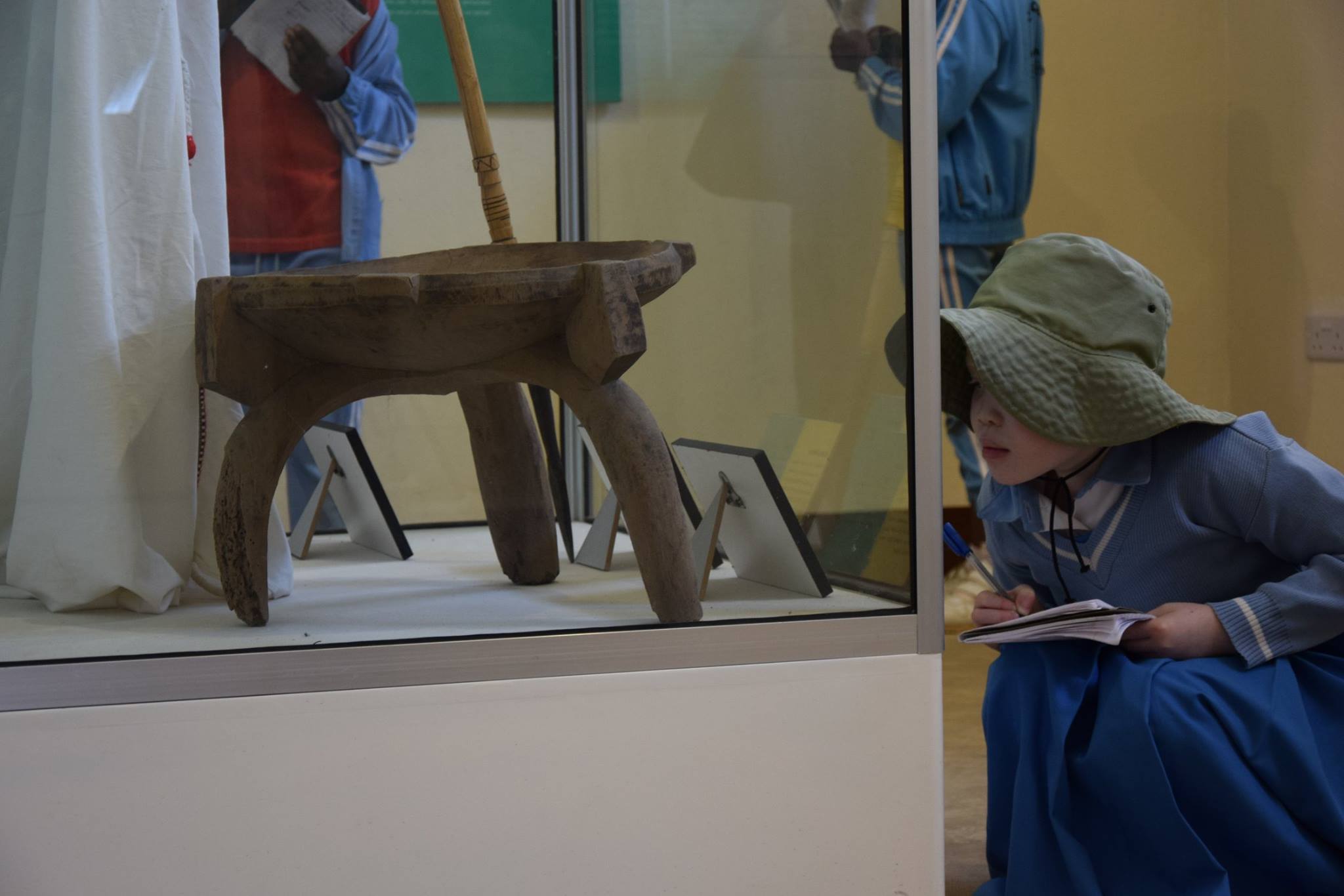 COMMUNITY CULTURE CONSERVATION
CULTURE & ARTISAN GROUPS PROGRAMME
Training, product development, business incubation, promotion & marketing (events, tours) through the Boma
Local basketry (women groups)
Local pottery (women group)
Local music and dance (mixed groups)
Environmental site conservation (mixed group)
Contemporary arts (youth initiative)
INTEGRATED CONSERVATION
„SHARED HERITAGE“ COMMUNITY CENTRE
History of the building: Sergeant‘s mess of German military station, first building of „New Iringa“ around which the town grew, police station (British), central police (independent Tanzania), vacated because of dilapidation
Restoration possibly funded by federal foreign office and Bundestagscommittee
Use options: 1. Historical hotel and guesthouse
      2. Community art & culture centre: Music, pottery and
           basketry workshops, recording studio, art studios, wall
           and street art, psycho-social counseling facility for
           domestic violence victims
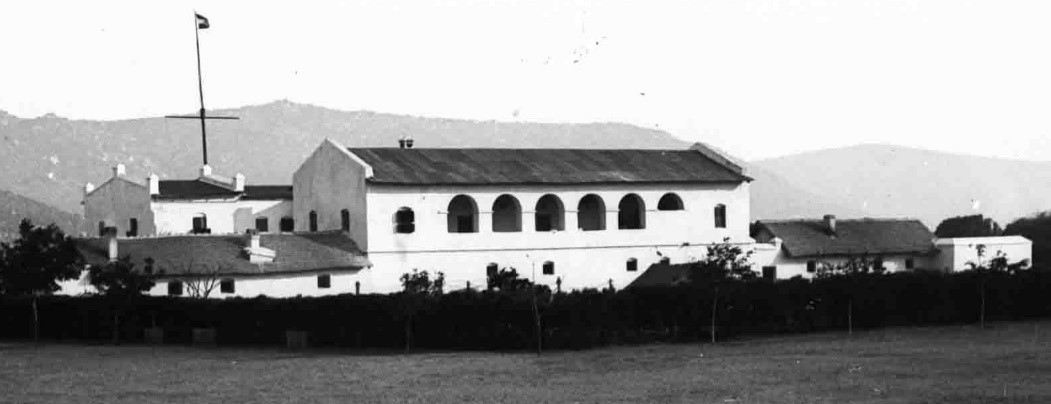 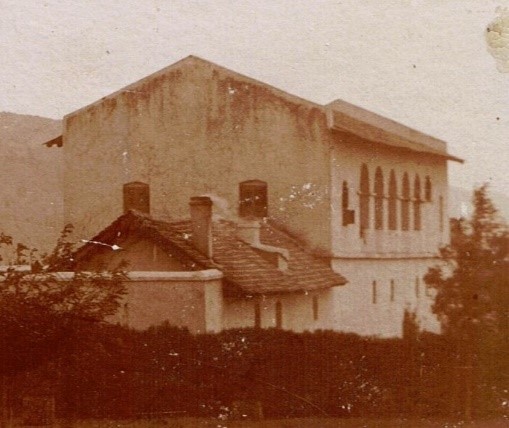 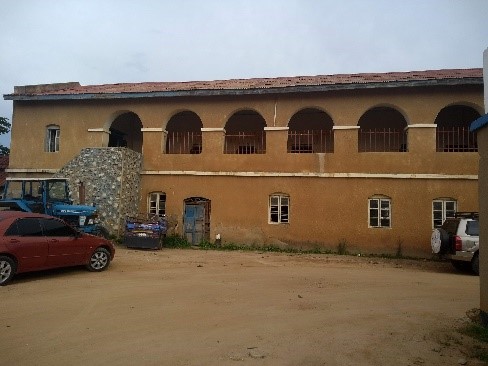 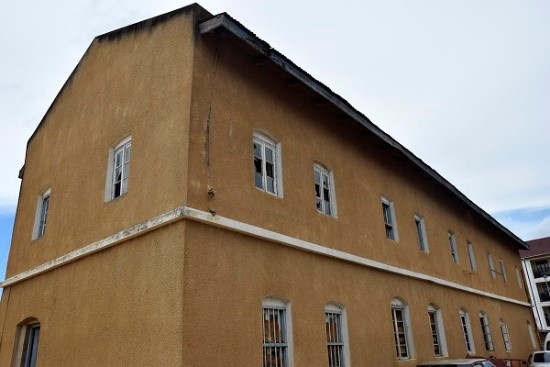 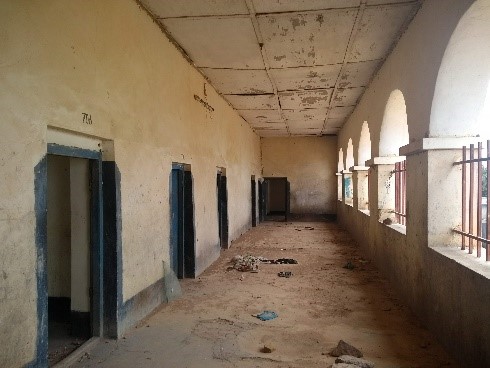 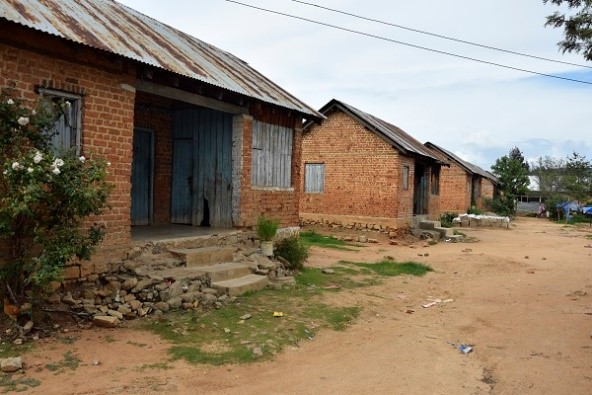 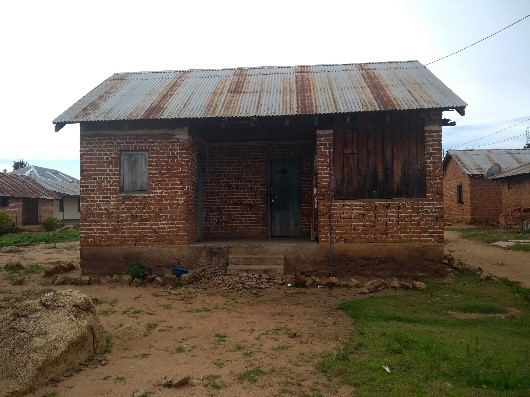 Reflections on „shared heritage“ – from its „discontents“ towards „added value“
Discontent of colonial heritage conservation: In which way does it reproduce the colonial power disparity and injustice? 
„Shared heritage“ seeks address and negotiate different, often conflicting interpretations, meanings and usages of heritage objects
Participatory object management is supposed to be done by a „heritage community of practice“ >> looking for commonalities 
Germans, Tanzanians and various local actors share the colonial heritage of Iringa and need to negotiate how to make use of it
THE PRIMARY GOAL
SDG 11 – Sustainable cities and communities 
Key target 11.4 - Protect the world‘s cultural heritage
Target 11.7 – Provide universal access to safe and inclusive  public spaces, in particular for vulnerable groups
Target 11A – Support positive economic, social and environmental links between urban, peri-urban and rural areas
Creating community livelihoods through participation
SUPPORTING GOALS
Creating community livelihoods through participation
Link to SDG 1.4 – Access to basic resources and  services (right to cultural resources and heritage)
Link to SDG 4.7 – Foster knowledge and skills needed to manage cultural resources and heritage, including the appreciation of cultural diversity and culture‘s contribution to sustainable development
Link to SDG 12B – Develop and implement tools for sustainable tourism that creates jobs and promotes local culture and products